Scatterplots
Making Connections with Data
What is a scatterplot?
It is a graph that has 2 independent sets of data (2 variables that do not depend on each other)

These graphs allow us to SEE if there are connections between the data
What is a scatterplot?
It is a graph that has 2 independent sets of data (2 variables that do not depend on each other)

What does this mean?   TO understand this,  let’s look at an example that ISN’T a scatterplot
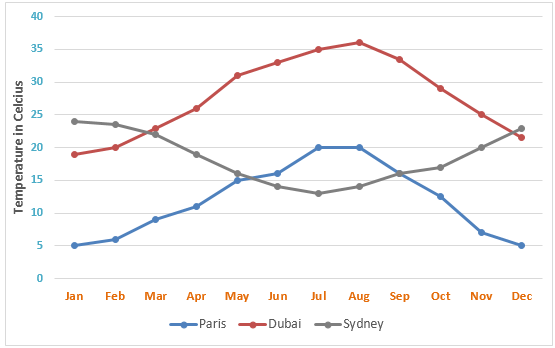 What is a scatterplot?
It is a graph that has 2 independent sets of data (2 variables that do not depend on each other)

What does this mean?   Now let’s look at a scatterplot graph to understand
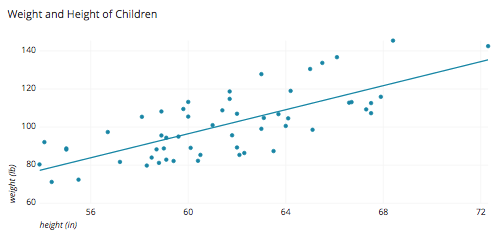 We see that even though the 2 variables don’t depend on each other (one doesn’t cause the other one to change), we can see that they are related – because the dots seem to “move” together
Connections between data
Correlation = connection. This tells us if one variable is likely influencing the other
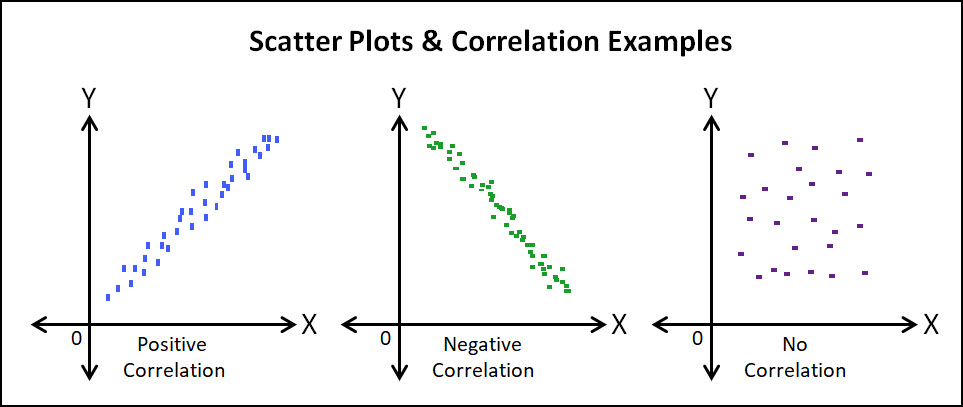 Making our own Scatterplots
You and a partner will use Microsoft Excel to create scatterplots of your own.
We will be examining different indicators of quality of life to see if some of these are related to one another. 
Each data chart below will be converted into a scatterplot graph to be analyzed.